Municipalities* reporting suspected cases of measles and rubella
Central American countries, 2018-2019**
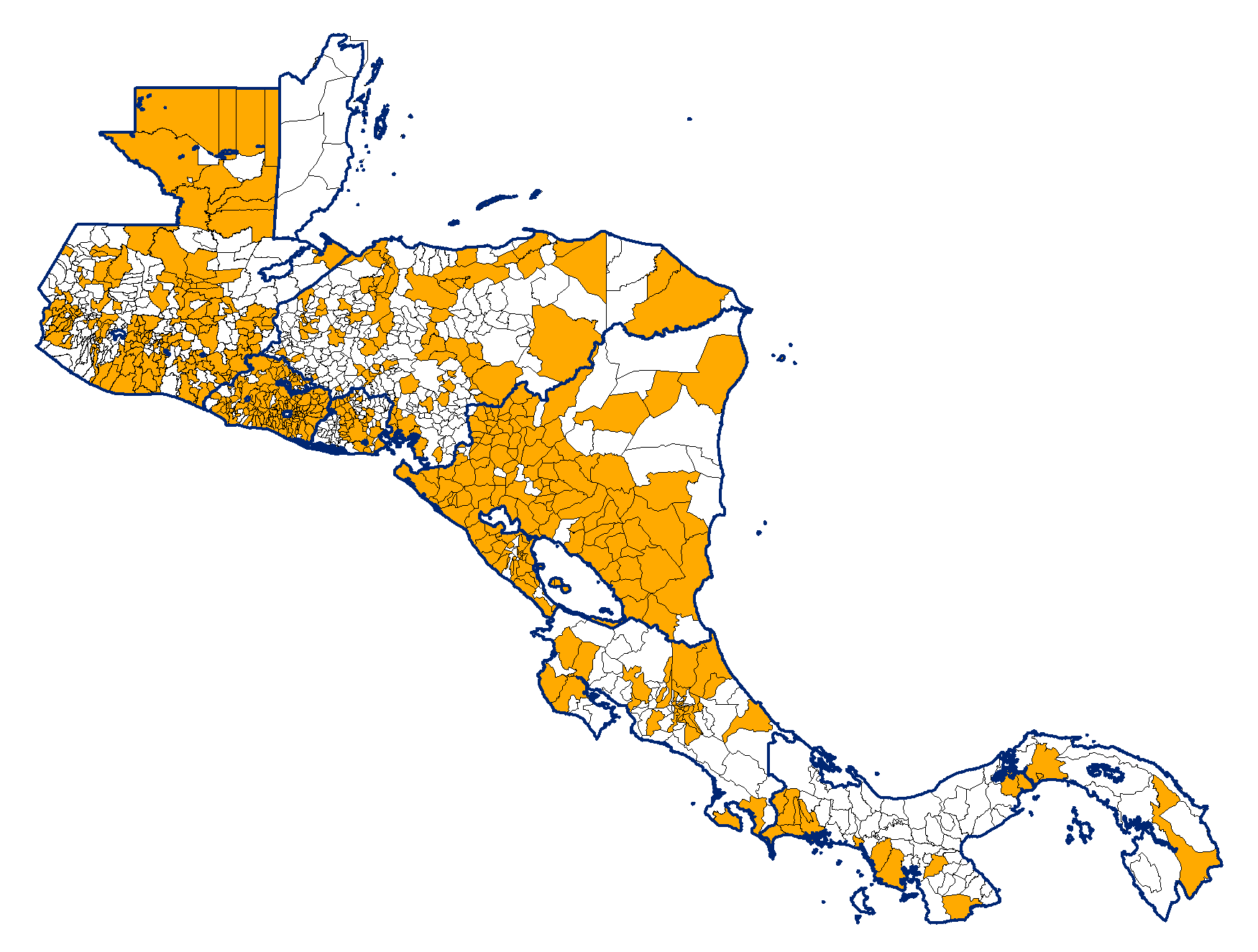 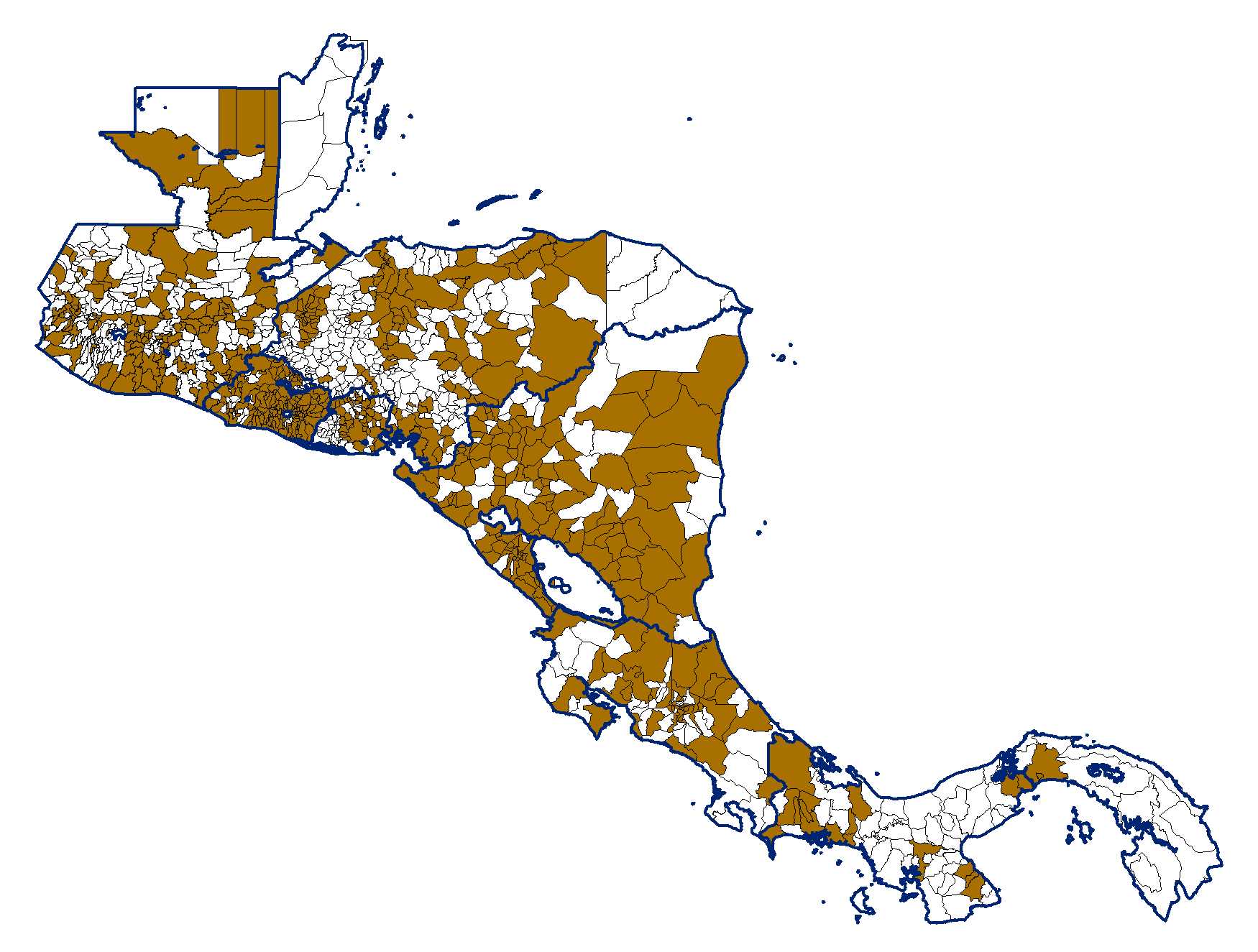 82 (10%) municipalities did not report any suspected case during 2018 and 2019.
2018
N= 583 (70%)
2019
N= 599 (72%)
*The total number of municipalities used as denominator (n=825) is computed based on ISIS and DEF files reported to FGL-IM/PAHO (case by case data only).  In addition, some municipalities did not match the geocode used to develop this map.  
**Data as of 25 March 2020.